Aplastic Anemia
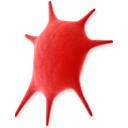 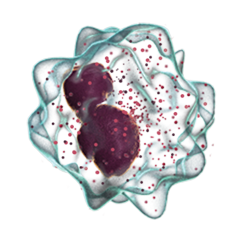 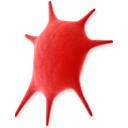 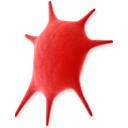 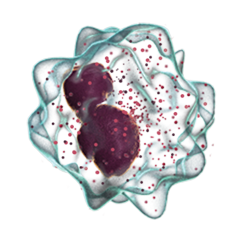 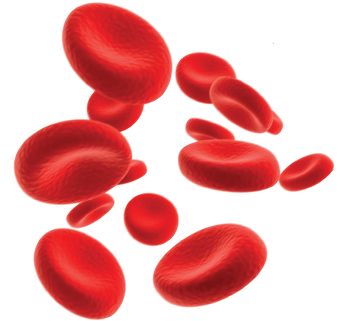 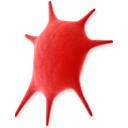 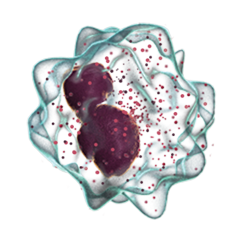 Created by: Julia, Melanie, Rebecca, Anna & Josh
Agenda
1.
2.
Introduction
Introduction to Aplastic Anemia, its risk factors and epidemiology
Mechanism 
Look at the pathophysiology and the diagnosis of the disease
3.
4.
Treatment 
Examine the multiple treatment options available
Next Steps
Take a  closer look at research that is being done
What is Aplastic Anemia?
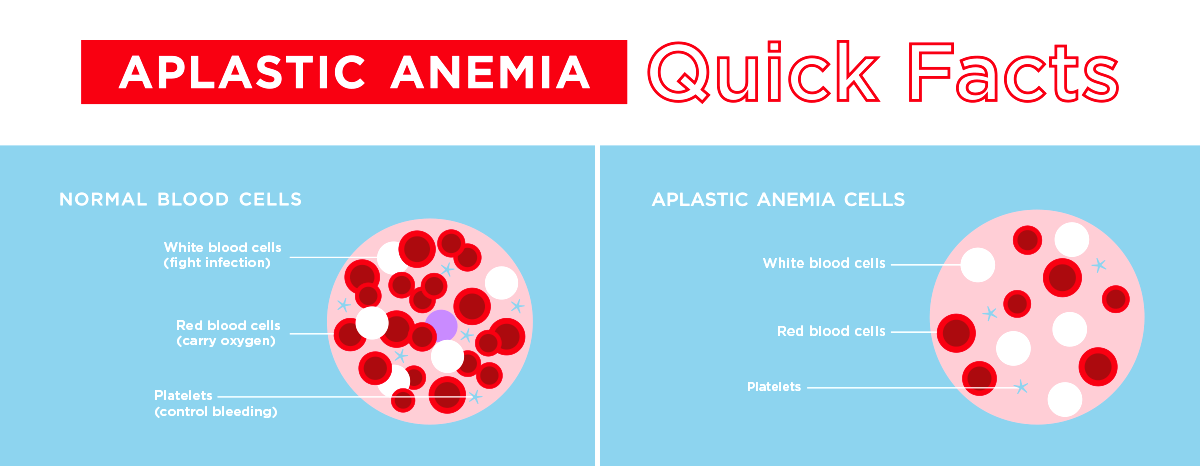 https://www.dkms.org/en/aplasticanemia
Origin
Dr. Paul Ehrlich
First treated disease in 1888
Patient & symptoms 

Dr. Anatole Chauffard
Introduced the official name “Aplastic Anemia”
Red blood cells only
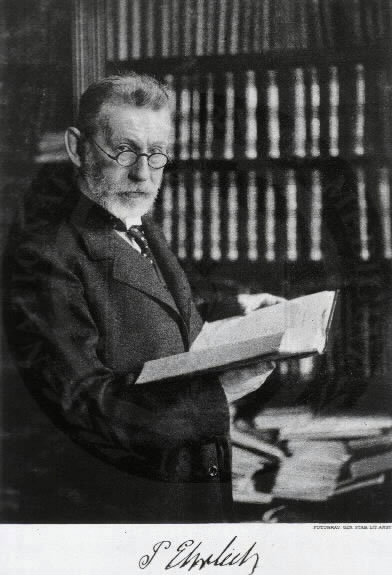 https://www.uab.edu/reynolds/histfigs/ehrlich
(Cuglievan, DePombo, & De Angulo , 2017)
Epidemiology
severe form, lower survival rate
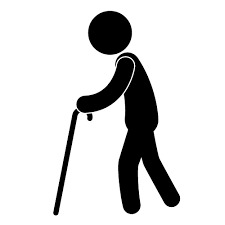 SURVIVAL RATE
Most affected:
older individuals over the age of 60 years
(Montane et al., 2008)
Acquired Aplastic Anemia
Environmental Factors:

Toxins 
Radiation
Chemotherapy
Infectious diseases
Medications
Pregnancy
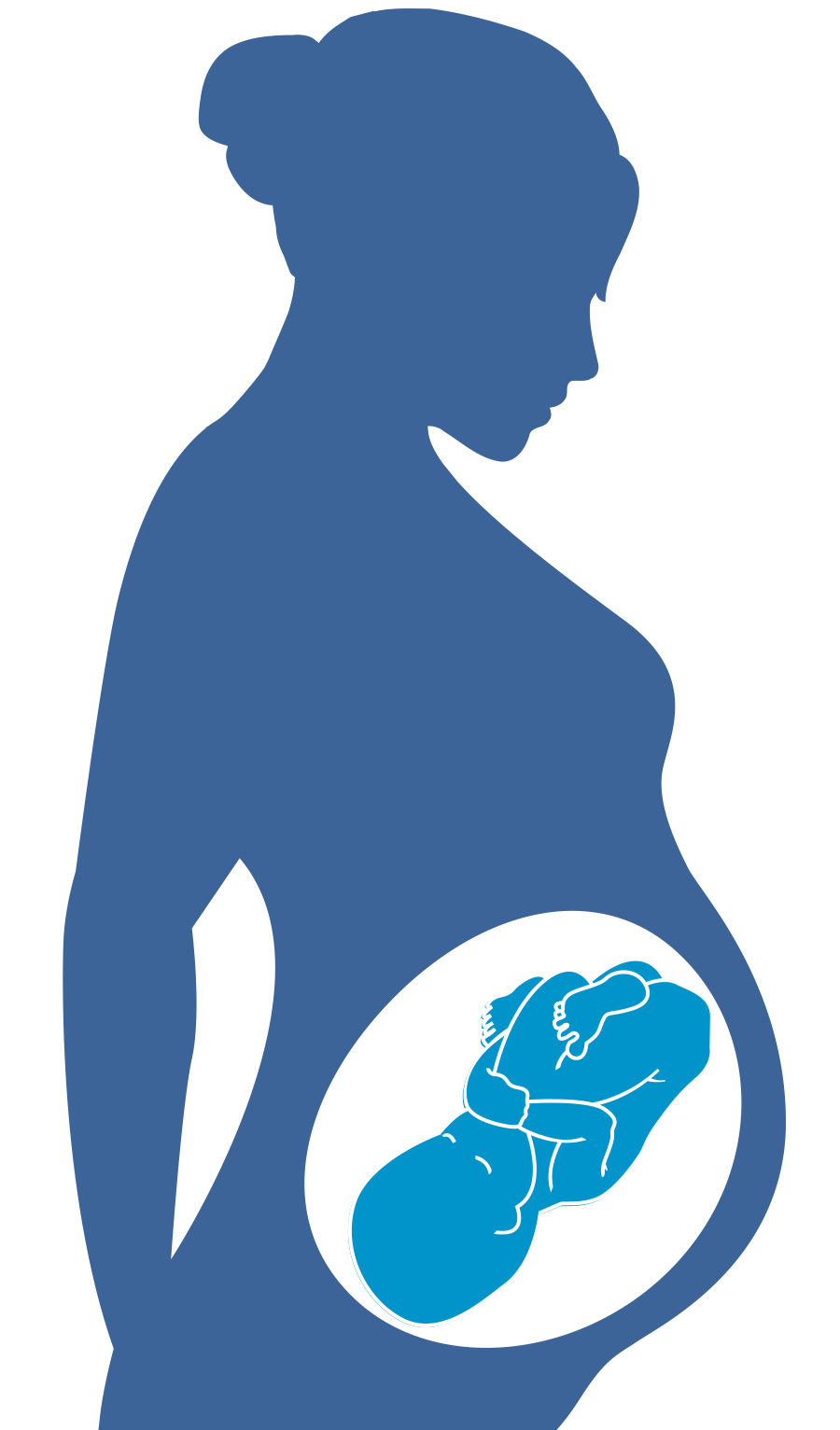 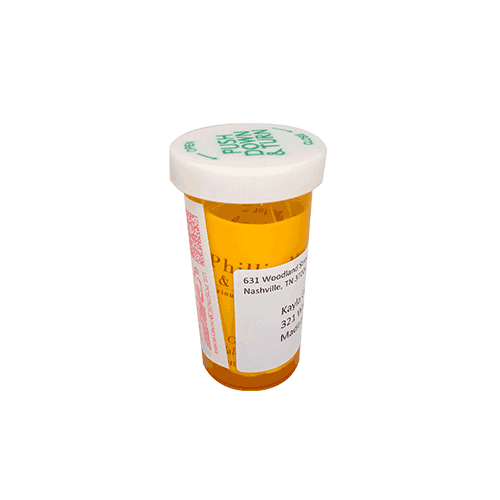 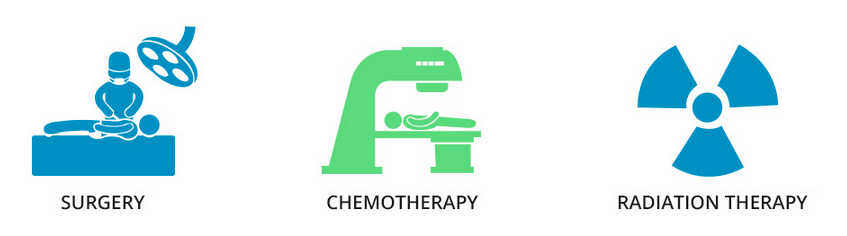 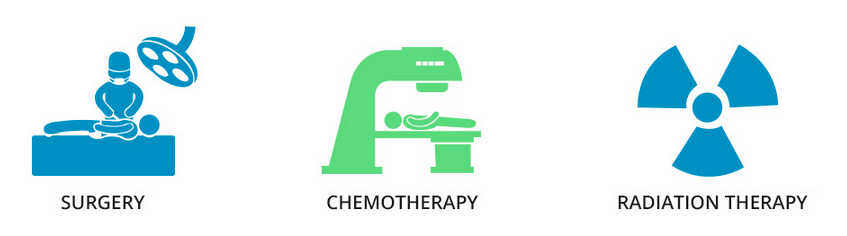 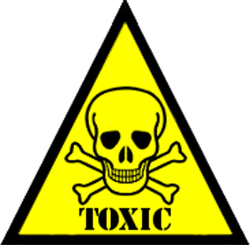 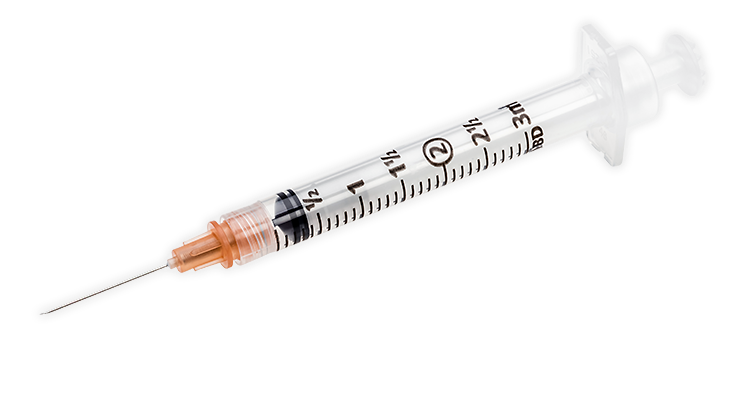 Hereditary Aplastic Anemia
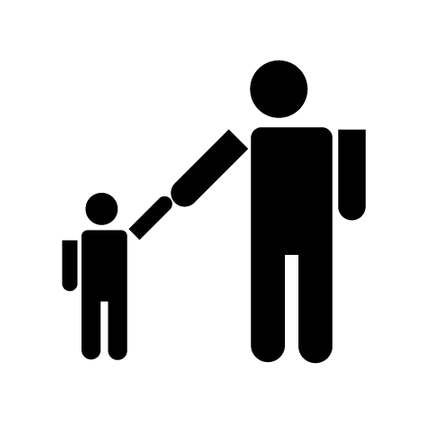 Inherited conditions contribute to AA:

Fanconi anemia
Shwachman-Diamond syndrome
Dyskeratosis 
Diamond-Blackfan anemia
PARENT          CHILD
Pathophysiology
Damage to bone marrow → shuts down blood cell production

Stem cell damage renders cells unable to regenerate

Few blood cells are released into bloodstream
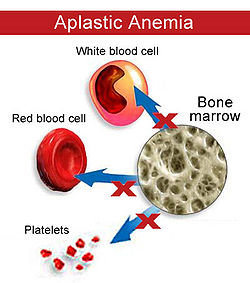 Stem Cell Development
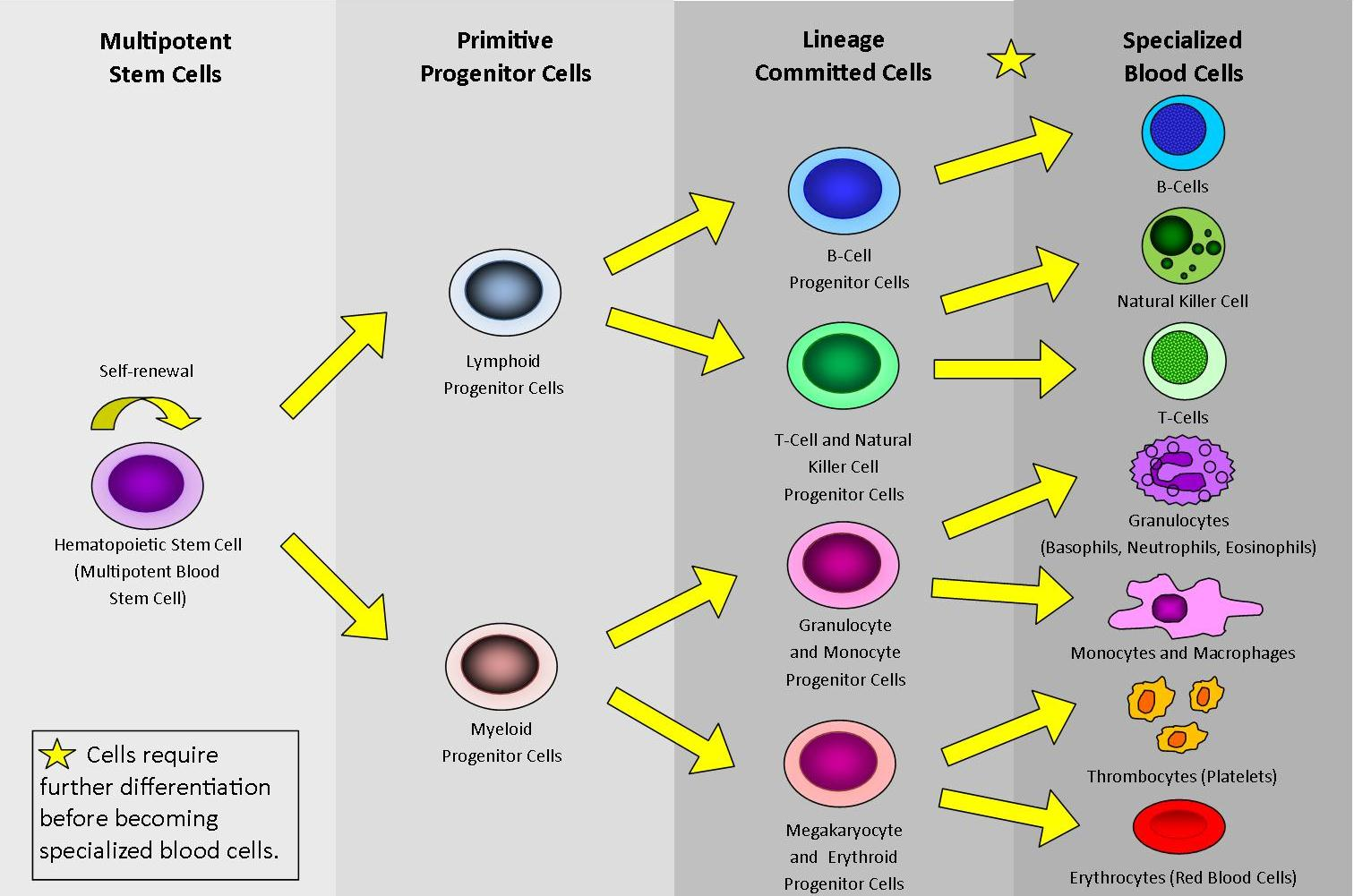 https://www.frontiersin.org/articles/10.3389/fphys.2012.00107/full
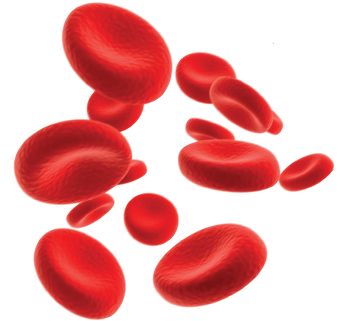 Red Blood Cells
Transport oxygen and carbon dioxide 

Iron-rich hemoglobin protein

Result:
Not enough oxygen to tissues
Low iron
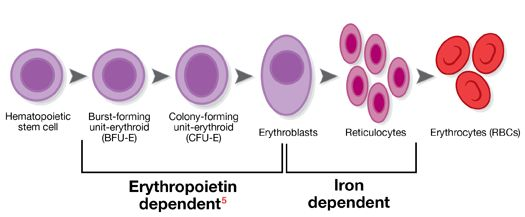 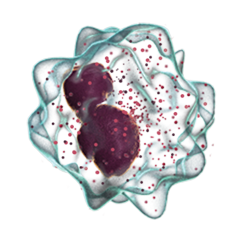 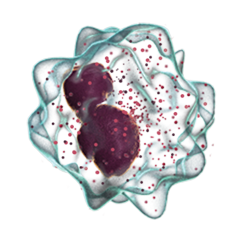 White Blood Cells
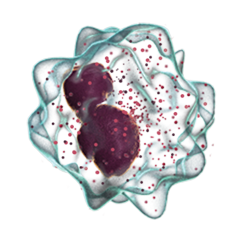 Mediate immune defense in the body

Decrease white blood cells → more susceptible to infection
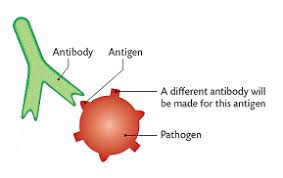 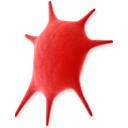 Platelets
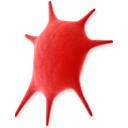 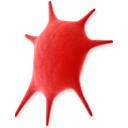 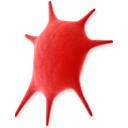 Functions with coagulation factors to clot injured vessels

Decreased platelets cause excessive, uncontrolled bleeding

Impaired clotting mechanism → dangerous!
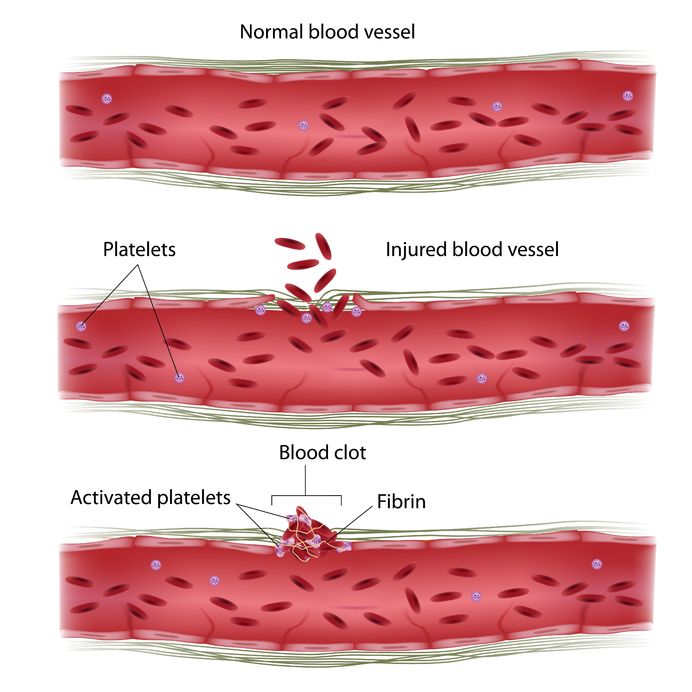 What does it look like?
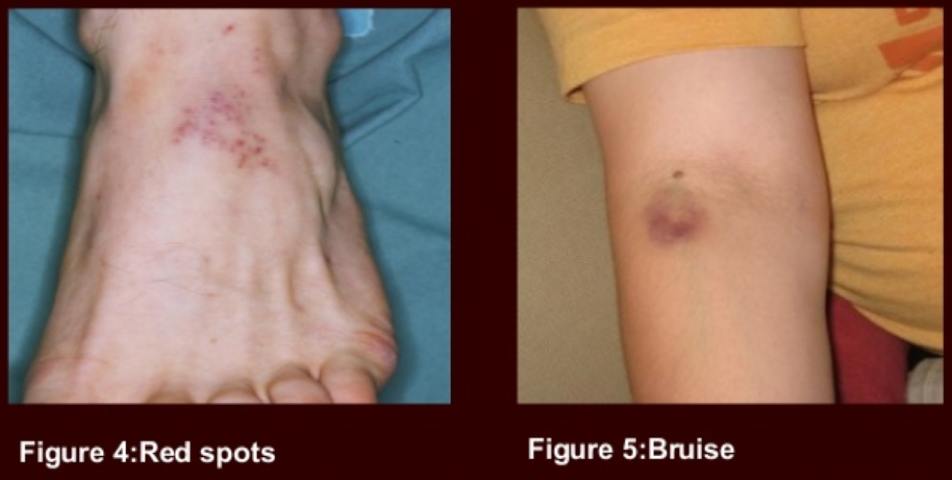 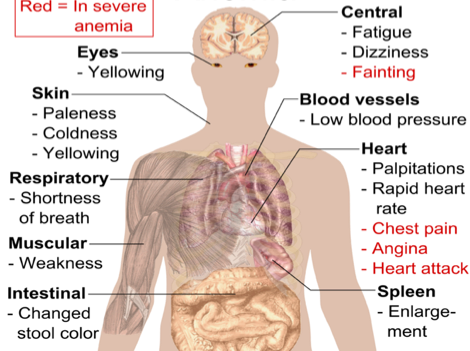 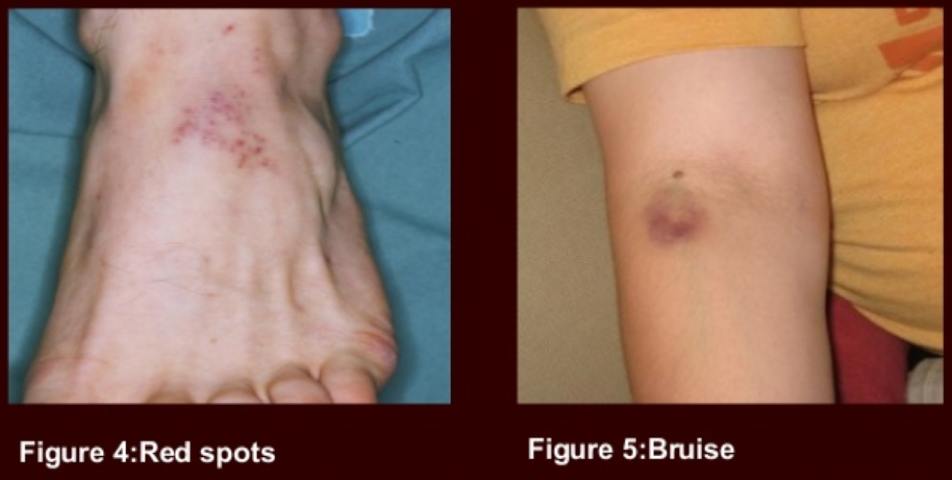 Screening Tests
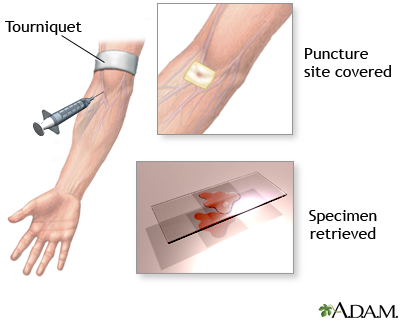 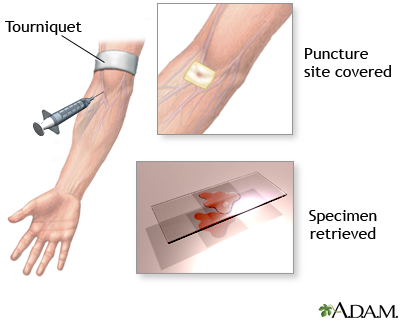 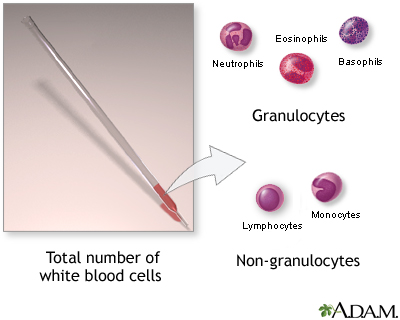 https://medlineplus.gov/ency/presentations/100152_2.htm
Screening Test
Bone Marrow Aspirate and Biopsy
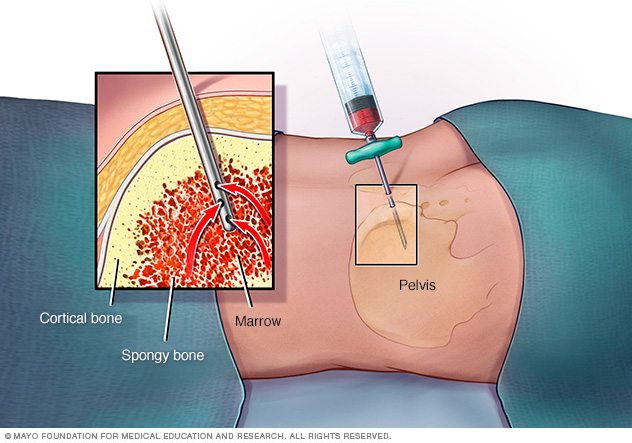 https://www.mayoclinic.org/tests-procedures/bone-marrow-biopsy/multimedia/bone-marrow-biopsy/img-20007021
Diagnosis
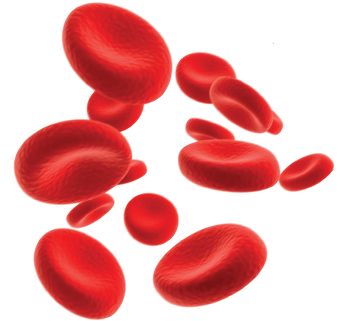 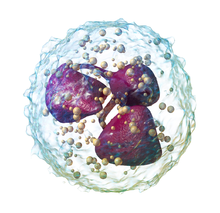 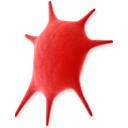 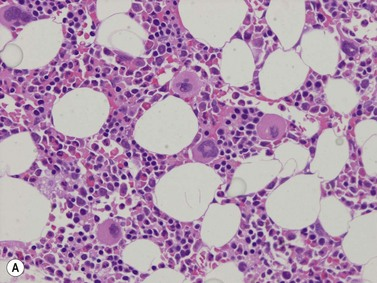 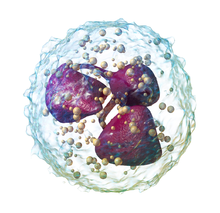 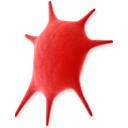 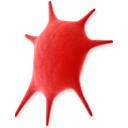 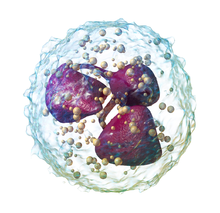 Immediate Treatment: Blood Transfusion
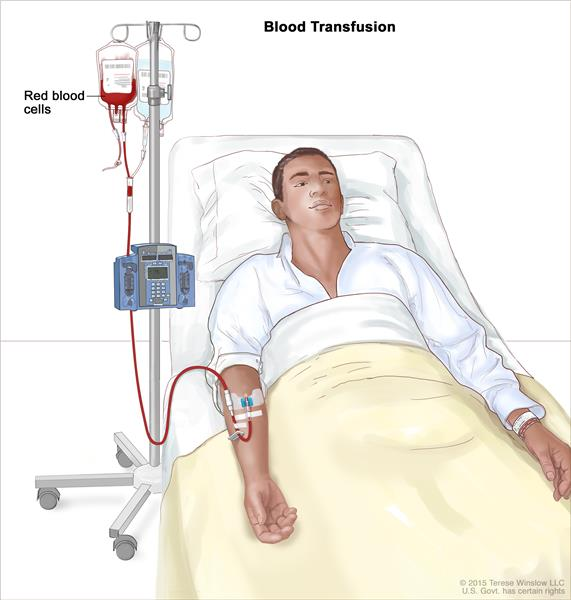 https://www.cancer.gov/publications/dictionaries/cancer-terms?cdrid=45991
Definitive Treatment: Bone Marrow Transplant
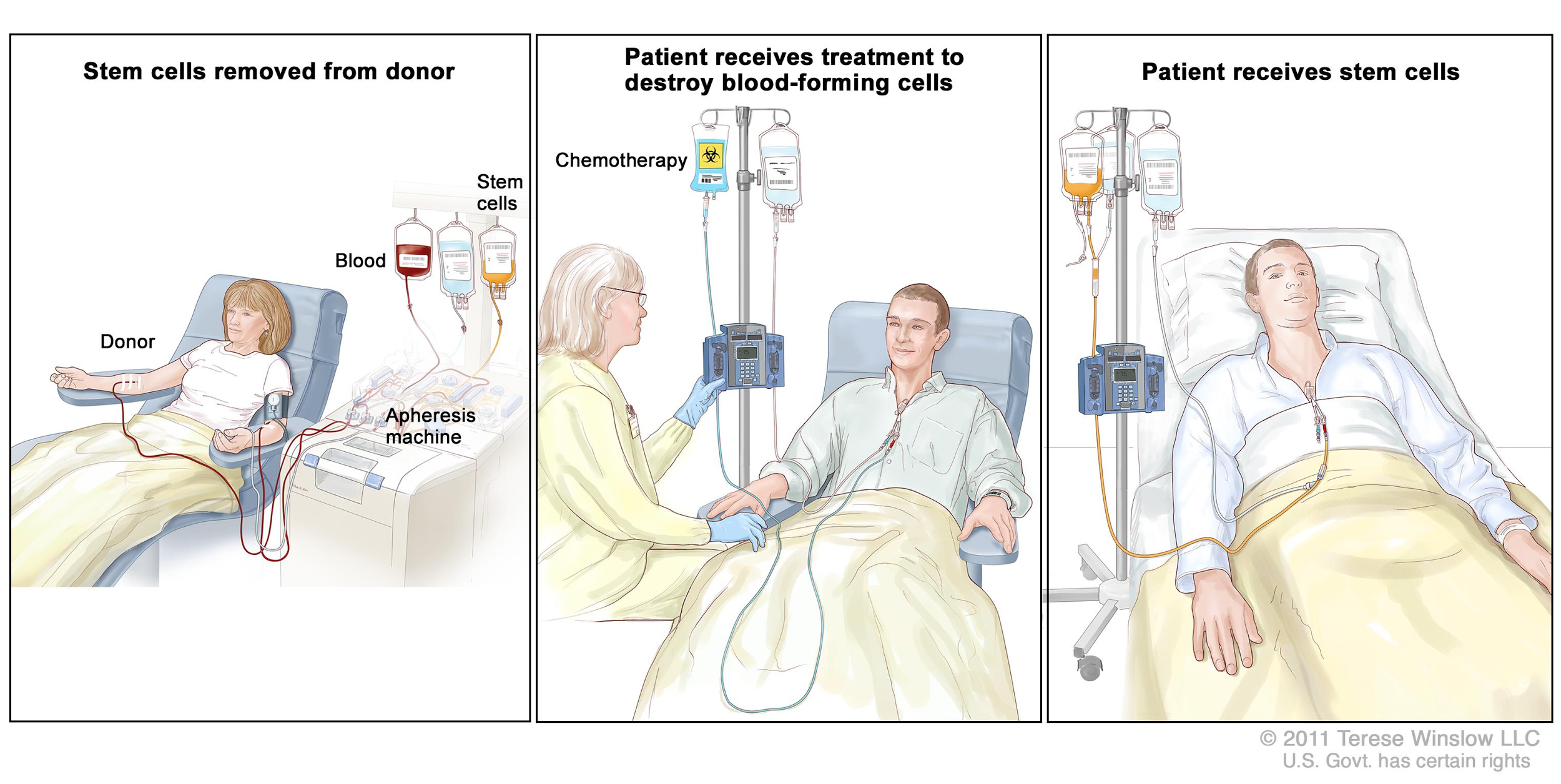 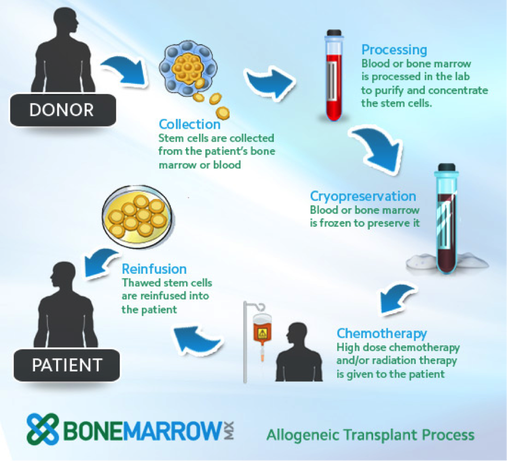 http://www.bonemarrowmx.com/allogeneic-bone-marrow-transplant/
https://www.foxchase.org/blog/2014-02-09-too-old-stem-cell
Treatment: Medications
Immunosuppressants 
Cyclosporine anti-thymocyte globulin and methylprednisolone 
Bone marrow stimulants
Sargramostim, filgrastim and pegfilgrastim
Antibiotics and antiviral medicines
Antibiotics 
Ciprofloxacin, neomycin and colistin
Antivirals 
Acyclovir and valaciclovir
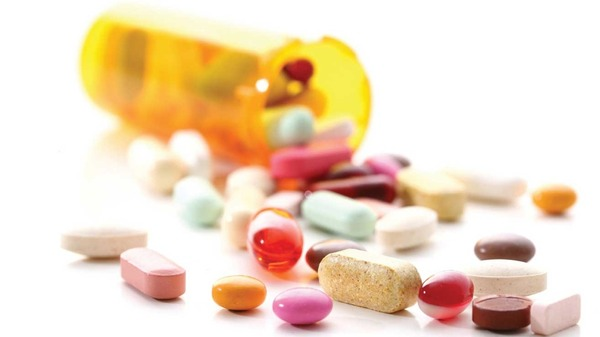 Myelodysplastic Syndrome
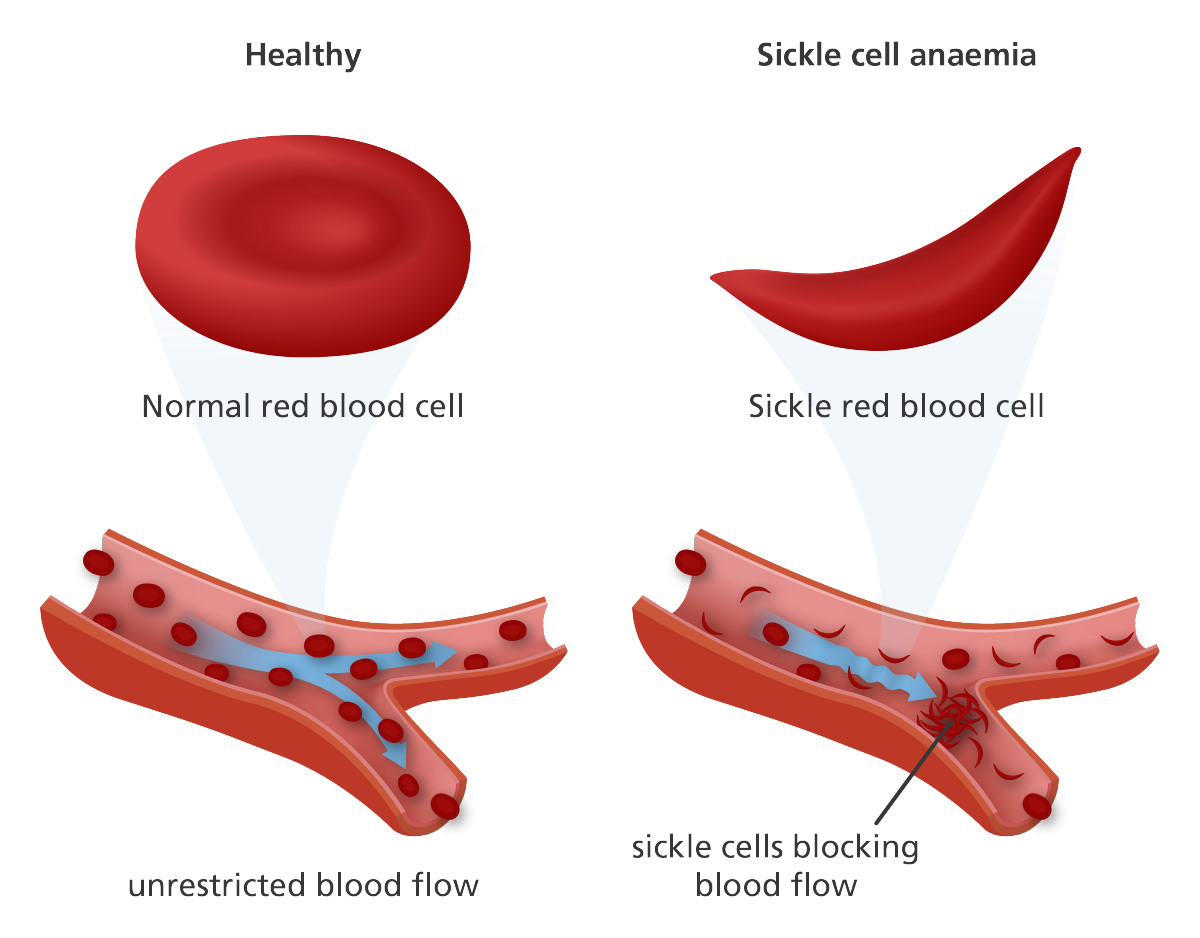 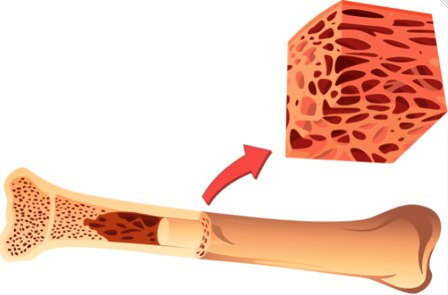 Quality of Life
Fatigue most significantly impacts daily lifestyle
 
Management strategies
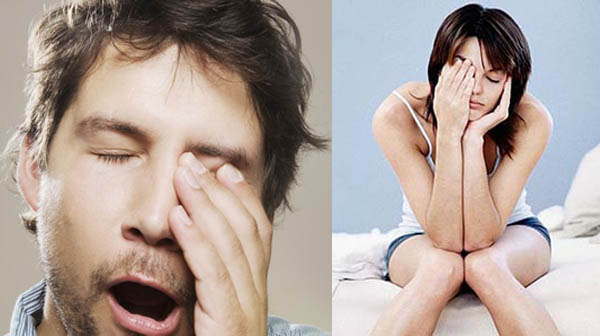 (Escalante et al., 2015)
http://a1.ro/lifestyle/te-simti-mereu-obosit-vezi-care-sunt-motivele-id690468.html
Current Research:
Telomerase-based Treatment:

Targets the bone marrow and provides increased telomerase expression

Telomerase expression→telomere elongation
 reverses aplastic anemia phenotypes
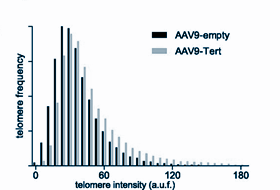 (Bar, et al., 2015)
Conclusion
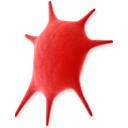 What is it?
disease where the bone marrow stops making blood cells

Who does it affect? 
older individuals, people of East-Asian descent

How to treat it? 
bone marrow transplant, blood transfusion, medications

Novel Approaches?  
telomerase-based treatment
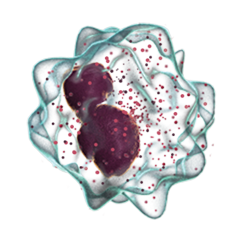 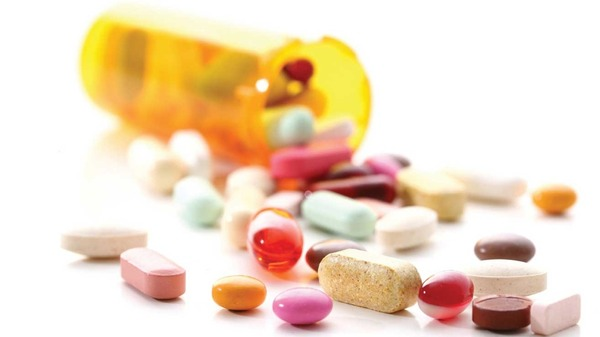 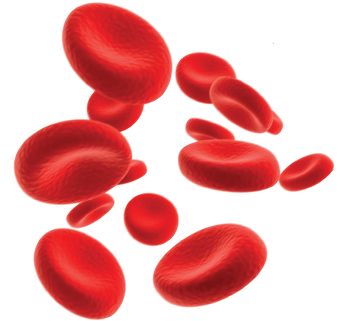 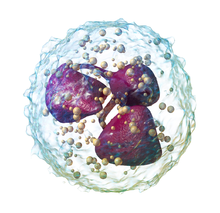 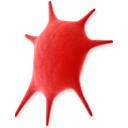 QUESTIONS
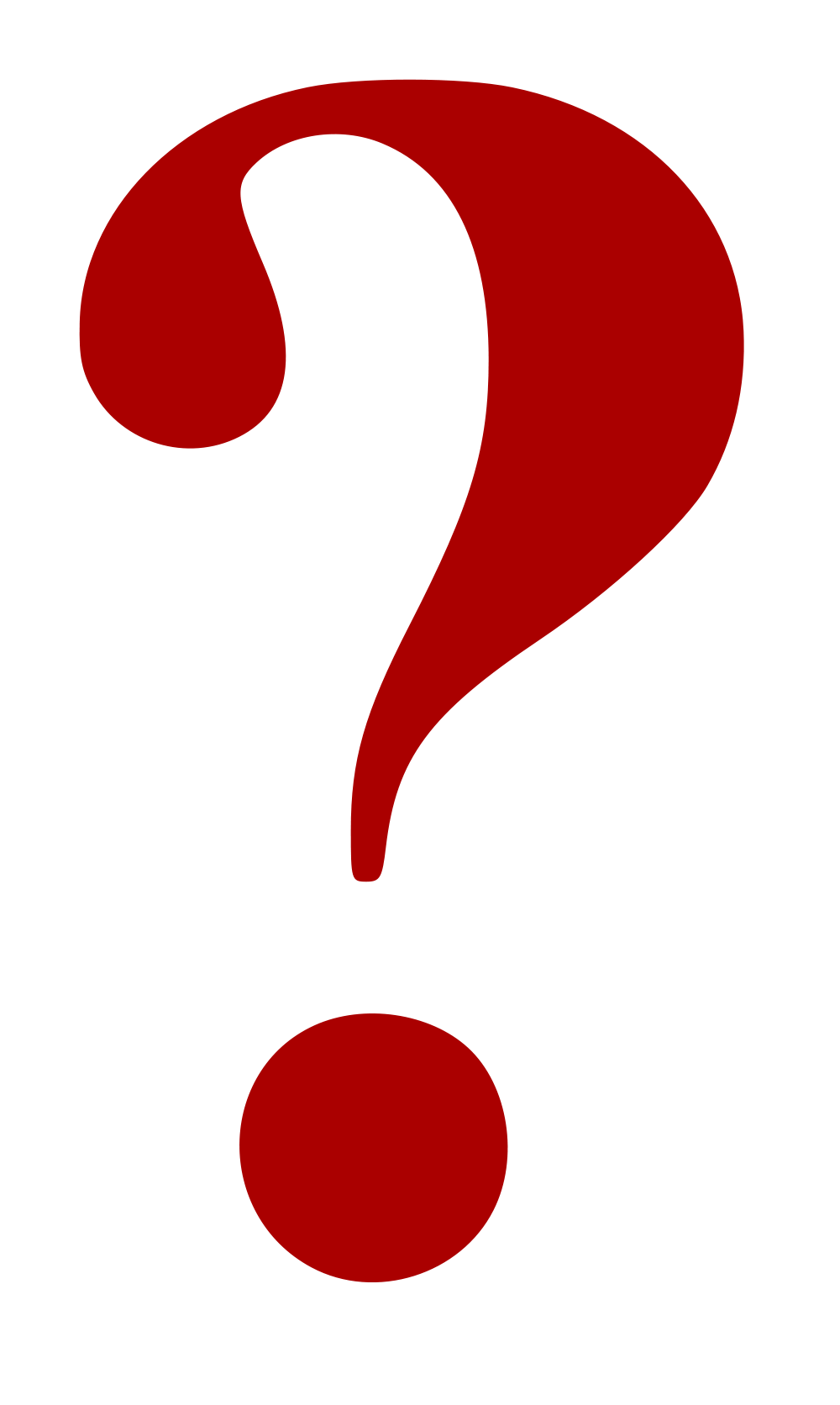 Question 1
Which of the following is not a possible symptom of Aplastic Anemia?
 

Frequent or prolonged infections 
Increased clotting mechanism leading to blood clots
Skin rash or unexplained bruising
Fatigue
Rapid or irregular heart rate
Question 1
Which of the following is not a possible symptom of Aplastic Anemia? 


Frequent or prolonged infections 
Increased clotting mechanism leading to blood clots##
Skin rash or unexplained bruising
Fatigue
Rapid or irregular heart rate
Question 2
Acquired Aplastic Anemia can be caused by which set of environmental factors? 

Diet, Pregnancy, Medications
Radiation, Chemotherapy, Diet
Infectious diseases, Medications, Weather
Toxins, Radiation, Pregnancy 
Pregnancy, Altitude, Diet
Question 2
Acquired Aplastic Anemia can be caused by which set of environmental factors? 

Diet, Pregnancy, Medications
Radiation, Chemotherapy, Diet
Infectious diseases, Medications, Weather
Toxins, Radiation, Pregnancy##
Pregnancy, Altitude, Diet
References
Aplastic Anemia and MDS International Foundation. Causes. (2016). Retrieved October 25, 2017, from http://www.aamds.org/diseases/aplastic-anemia/causes
 
Aplastic Anemia and MDS International Foundation. Types. (2016). Retrieved October 25, 2017, from http://www.aamds.org/diseases/aplastic-anemia/types

Bar, C., Povedano, J., Serrano, R., Benitez-Buelga, C., Popkes, M., & Formentini, I. et al. (2016). Telomerase gene therapy rescues telomere length, bone marrow 
aplasia, and survival in mice with aplastic anemia. Blood, 127(14), 1770-1779. http://dx.doi.org/10.1182/blood-2015-08-667485
 
Braunstein, M.E. (2016) Aplastic Anemia. Retrieved 28 October 2017, from 
https://www.merckmanuals.com/en-ca/professional/hematology-and-oncology/anemias-caused-by-deficient-erythropoiesis/aplastic-anemia
 
Cuglievan, B., DePombo, A., & De Angulo , G. (2017). Aplastic anemia: the correct nomenclature matters. The Hematology Journal , 101 (9).
 
DeZern, A. E., & Brodsky, R. A. (2011). Clinical management of aplastic anemia. Expert Review of Hematology, 4(2), 221–230. http://doi.org/10.1586/ehm.11.11	
 
DeZern, A., Zahurak, M., Symons, H., Cooke, K., Jones, R., & Brodsky, R. (2017). Alternative Donor Transplantation with High-Dose Post-Transplantation 
Cyclophosphamide for Refractory Severe Aplastic Anemia. Biology Of Blood And Marrow Transplantation, 23(3), 498-504. 
http://dx.doi.org/10.1016/j.bbmt.2016.12.628
 
Escalante, C. P., Chisolm, S., Song, J., Richardson, M., Ellen, S., Lam, T., et al. (2015). Fatigue, quality of life and related symptoms: patient reported outcomes in 
myeloplastic syndrome, aplastic anemia and paroxysmal nocturnal hemoglobinuria. Blood , 126 (23).
 
Health 24 . (n.d.). The seven types of anemia. Retrieved October 25, 2017, from Health 24: http://www.health24.com/Lifestyle/Your-Blood/Anaemia-20130216-2
References
How Is Aplastic Anemia Treated? - NHLBI, NIH. (2017). Nhlbi.nih.gov. Retrieved 28 October 2017, from 
https://www.nhlbi.nih.gov/health/health-topics/topics/aplastic/treatment

Killick SB, Win N, Marsh JC, et al. (1997) Pilot study of HLA alloimmunization after transfusion with pre-storage leucodepleted blood products in aplastic anaemia. Br. J. 
Haematol. 97(3), 677–684.
 
Kojima, S. (2016). Why is the incidence of aplastic anemia higher in Asia? Retrieved October 24, 2017, from 
http://www.tandfonline.com/doi/full/10.1080/17474086.2017.1302797

Laundy GJ, Bradley BA, Rees BM, Younie M, Hows JM. (2004) Incidence and specificity of HLA antibodies in multitransfused patients with acquired aplastic anemia. 
Transfusion. 44(6), 814–825.
 
Mandal, A. (2013). What is hematology? Retrieved October 25, 2017, from News Medical Life Sciences : https://www.news-medical.net/health/What-is-Hematology.aspx
 
Marsh J, Socie G, Tichelli A, et al. (2010) Should irradiated blood products be given routinely to all patients with aplastic anaemia undergoing immunosuppressive 
therapy with anti-thymocyte globulin (ATG)? A survey from the European Group for Blood and Marrow Transplantation Severe Aplastic Anaemia Working Party. 
Br. J. Haematol. 150(3), 377–379.
 
Montané, E., Ibáñez, L., Vidal, X., Ballarín, E., Puig, R., García, N., . . . Catalan, A. N. (2008). Epidemiology of aplastic anemia: a prospective multicenter study. Retrieved 
October 24, 2017, from https://www.ncbi.nlm.nih.gov/pubmed/18322256
 
National Heart, Lung and Blood Institute. (2012). What is aplastic anemia? Retrieved October 24, 2017, from National Heart, Lung and Blood Institute: 
https://www.nhlbi.nih.gov/health/health-topics/topics/aplastic